Geometria descrittiva dinamica
Indagine insiemistica sulla doppia proiezione ortogonale di Monge
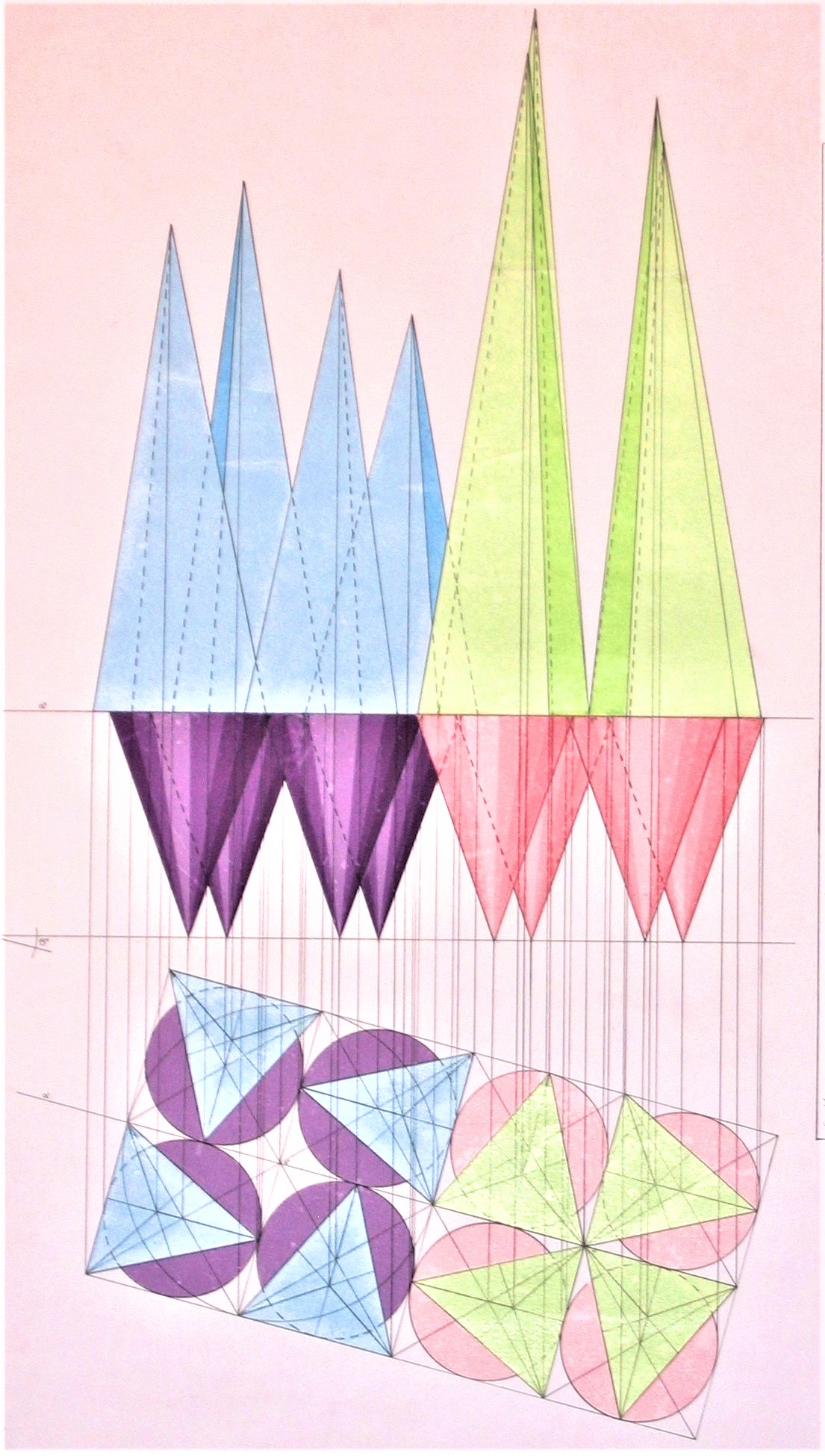 COMPENETRAZIONE  DI  SOLIDI  DI ROTAZIONE
COMPENETRAZIONE  DI DUE CONI CIRCOLARI RETTI  CON  LE  BASI  UNITE  A  p1
Il disegno di copertina è stato eseguito nell’a. s. 2006/07 

da Montechiari Chiara
della classe 1E
 
del Liceo Artistico Statale 
«G. Misticoni» di Pescara

per la materia 
«Discipline geometriche» 
relativa al corso sperimentale
«Progetto Leonardo»


Insegnante:
 Prof. Elio Fragassi
Indice
1 – Composizione dei solidi
2 – Definizione della procedura
3 – Ricerca della curva di compenetrazione
4 – Immagine di sintesi con evidenziazione    
     del solido risultante per sottrazione
Il materiale può essere riprodotto citando la fonte
Autore   Prof. Arch. Elio Fragassi
GEOMETRIA DESCRITTIVA DINAMICA – COMPENETRAZIONE DI SOLIDI DI ROTAZIONE  (Dati)
Torna a indice
V’’
I solidi della composizione sono i seguenti:
V’’
Cono circolare retto di colore verde con la base unita a p1 e l’asse parallelo a p2 e perpendicolare a p1
Cono circolare retto di colore blu con la base unita a p1 e l’asse parallelo a p2 e perpendicolare a p1.
La base di questo cono ha un raggio maggiore del cono di colore verde ma il vertice con valore di quota inferiore rispetto al cono di colore verde.
lt
Gli assi dei due coni hanno, però, lo stesso valore di aggetto rispetto a p2 e appartengono al medesimo piano frontale b (t1b; t2b)
t1b
V’
V’
¥
Torna a indice
GEOMETRIA DESCRITTIVA DINAMICA – COMPENETRAZIONE DI SOLIDI DI ROTAZIONE  (1)
V’’
Per definire la compenetrazione tra i due solidi di rotazione applichiamo la procedura di sezione (vedi lezione n° 54) del solido mediante un piano a (t2a; t1a) orizzontale.
V’’
¥
t2a
º
Y’’
X’’
Operando in questo modo i due coni verranno sezionati contemporaneamente dal piano a determinando due circonferenze complanari.
lt
Le due circonferenze si intersecheranno in due punti X(X’; X’’) e Y(Y’; Y’’) che definiscono i punti di compenetrazione tra i due solidi
Y’
t1b
V’
V’
X’
GEOMETRIA DESCRITTIVA DINAMICA – COMPENETRAZIONE DI SOLIDI DI ROTAZIONE  (2)
Torna a indice
Ripetendo questa operazione e immaginando di spostare il piano a quote diverse si otterranno tante circonferenze complanari che intersecandosi determinano coppie di punti che appartengono contemporaneamente ad entrambe le superfici dei due solidi che si compenetrano
t2a6
t2a5
t2a4
Da notare come il piano t2a6 passante per il punto d’intersezione delle due generatrici appartenenti al piano b passante per i due vertici dei solidi e parallelo a p2 generi due circonferenze tangenti nel punto di massima quota della curva
t2a3
t2a2
t2a1
lt
Poiché le due basi dei coni sono unite a p1 tali saranno anche i punti d’intersezione che risulteranno, quindi, appartenere alla linea di terra
Infine collegando tra loro tutti i punti, così determinati, si definisce la curva di compenetrazione come luogo geometrico appartenente contemporaneamente alle differenti falde dei due coni
t1b
Torna a indice
GEOMETRIA DESCRITTIVA DINAMICA – COMPENETRAZIONE DI SOLIDI DI ROTAZIONE  (3)
Ad operazione conclusa l’immagine dei due coni si presenta come nel disegno posto a fianco
Curva della compenetrazione
Solido risultante dalla compenetrazione
Se immaginiamo di far scorrere  le parti sezionate dei due coni si mette in evidenza la forma del solido risultante dalla compenetrazione
A’’
B’’
Lo scorrimento delle due sezioni mette in evidenza il solido risultante dalla compenetrazione come somma delle relative parti di solido sottratte ai due coni
lt
A= Volume sottratto al cono verde
A’
B= Volume sottratto al cono blu
B’
A + B = solido risultante dalla compenetrazione
Torna a indice
Per maggiore completezza ed approfondimento degli argomenti si può consultare il seguente sito

https://www.eliofragassi.it/